Nový LHP pro ŠLP „Masarykův les“ Křtiny 2023-2032
Michal Kneifl a Jan Kadavý
LDF MENDELU Brno
Východiska pro tvorbu LHP
Laboratoř pro studenty i zaměstnance
Koincidence obnovy LHP a změny legislativy
Nová adaptační a hospodářská strategie ŠLP
Nutnost monitoringu změn lesních ekosystémů
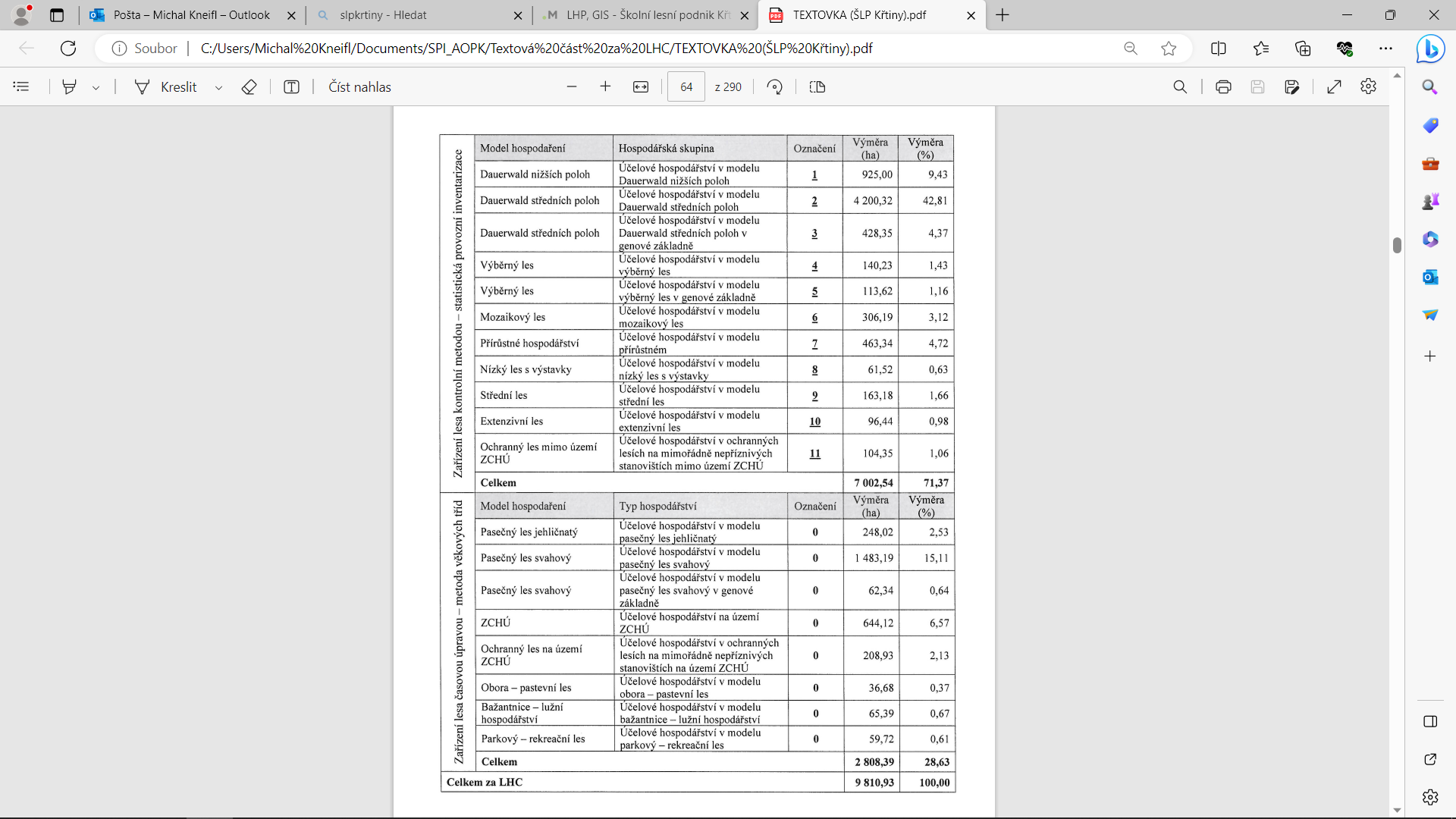 Klasická kontrolní metoda Gurnaud Biolley + metoda věkových tříd
Metoda provozní statistické inventarizace
Metoda věkových tříd (časová úprava)
Charakteristické rysy LHP
Prostorová úprava
Zjišťování stavu lesa
Časová úprava
Tvorba hospodářských souborů
Rámcové směrnice hospodaření
Těžební úprava
Prostorová úprava lesa
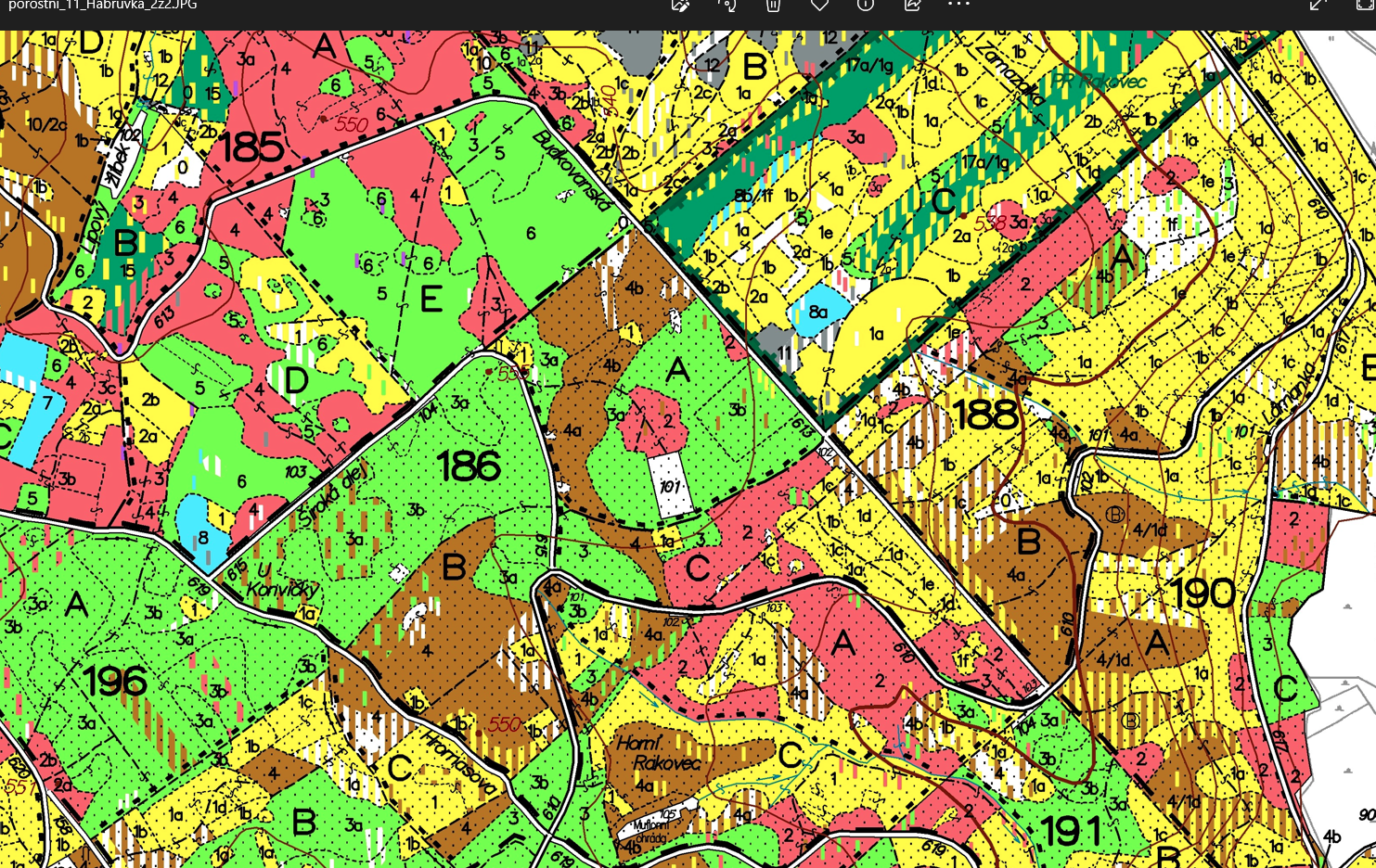 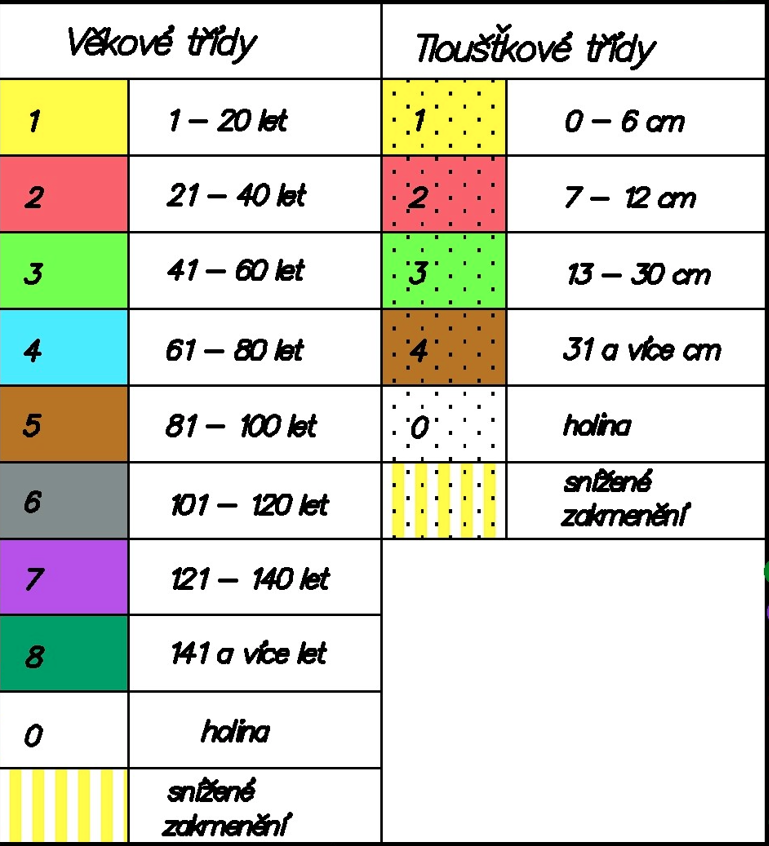 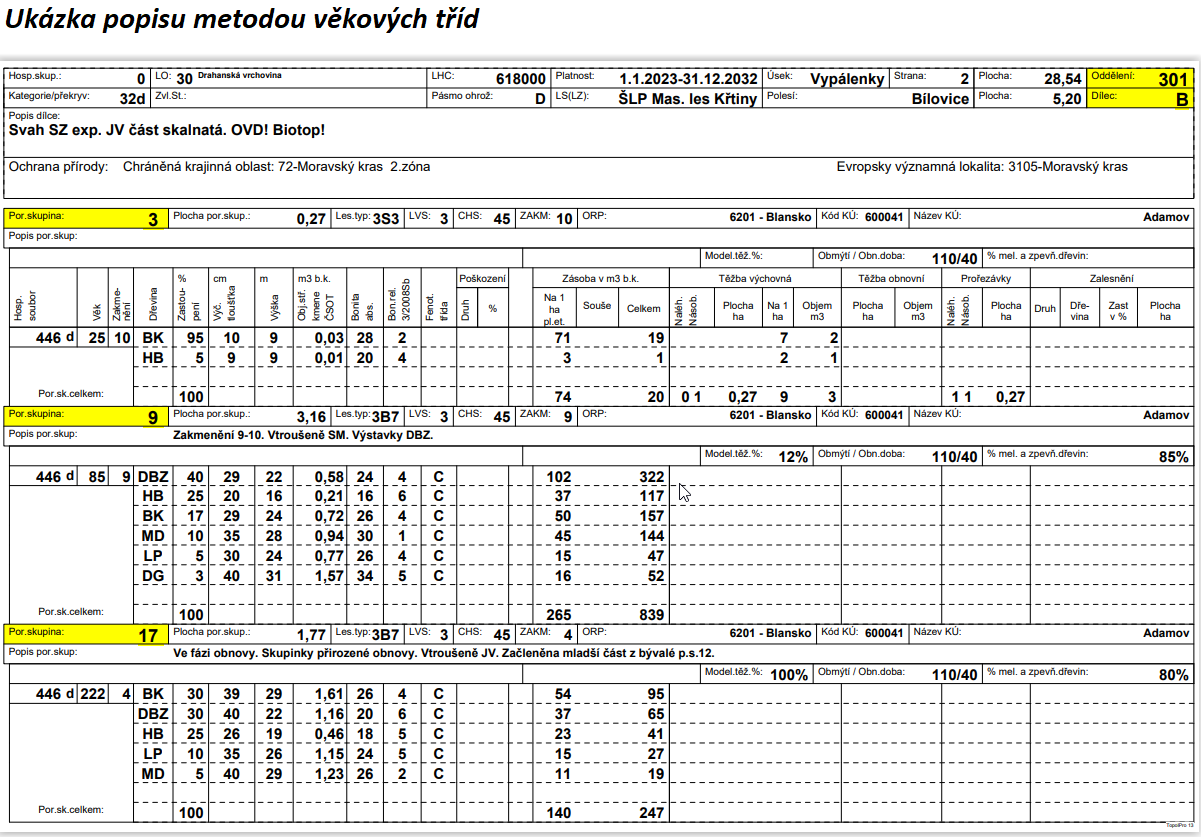 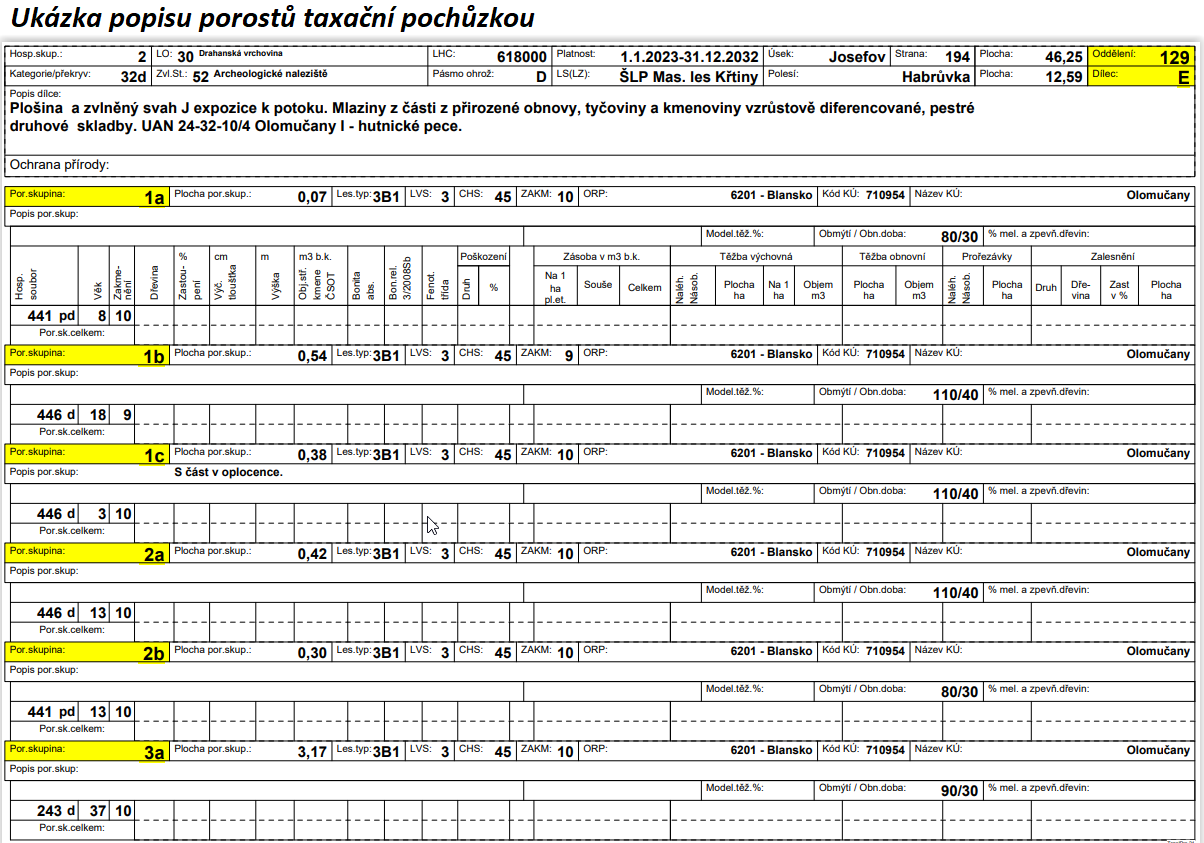 Zjišťování stavu lesa
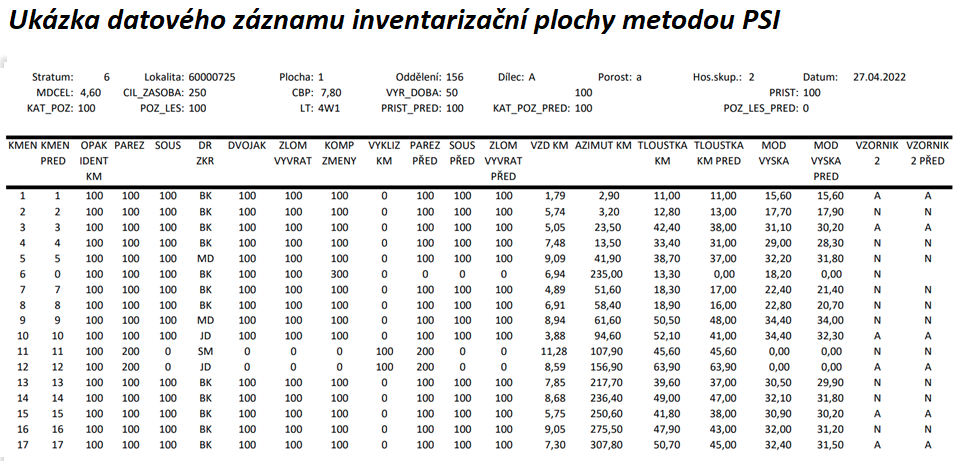 Taxátor měří polární souřadnice (azimut a vzdálenost) jednotlivých stromů vůči středu plochy, výčetní tloušťky, u některých i výšky, druh dřeviny, příslušnost ke komponentě změny atd.
Taxátor na relaskopických stanovištích měří kruhovou výčetní základnu a pro každou dřevinu měří několik vzorníků tzv středního kmene a získá ds a hs, zásoba se počítá pomocí relaskopické metody
Taxátor odhaduje zakmenění a zastoupení dřevin, pro každou dřevinu měří několik vzorníků tzv středního kmene a získá ds a hs, zásoba se počítá pomocí tzv. Taxačních tabulek
Taxátor pro každou dřevinu měří několik vzorníků tzv středního kmene a získá ds a hs, dále spočítá počty kmenů jednotlivých dřevin. Zásoba dřevin je násobkem objemu středního kmene a počtu kusů.
Taxátor prochází etáž, určuje věk a zakmenění, ve výjimečných případech zastoupení dřevin
Strata a inventarizační plochy
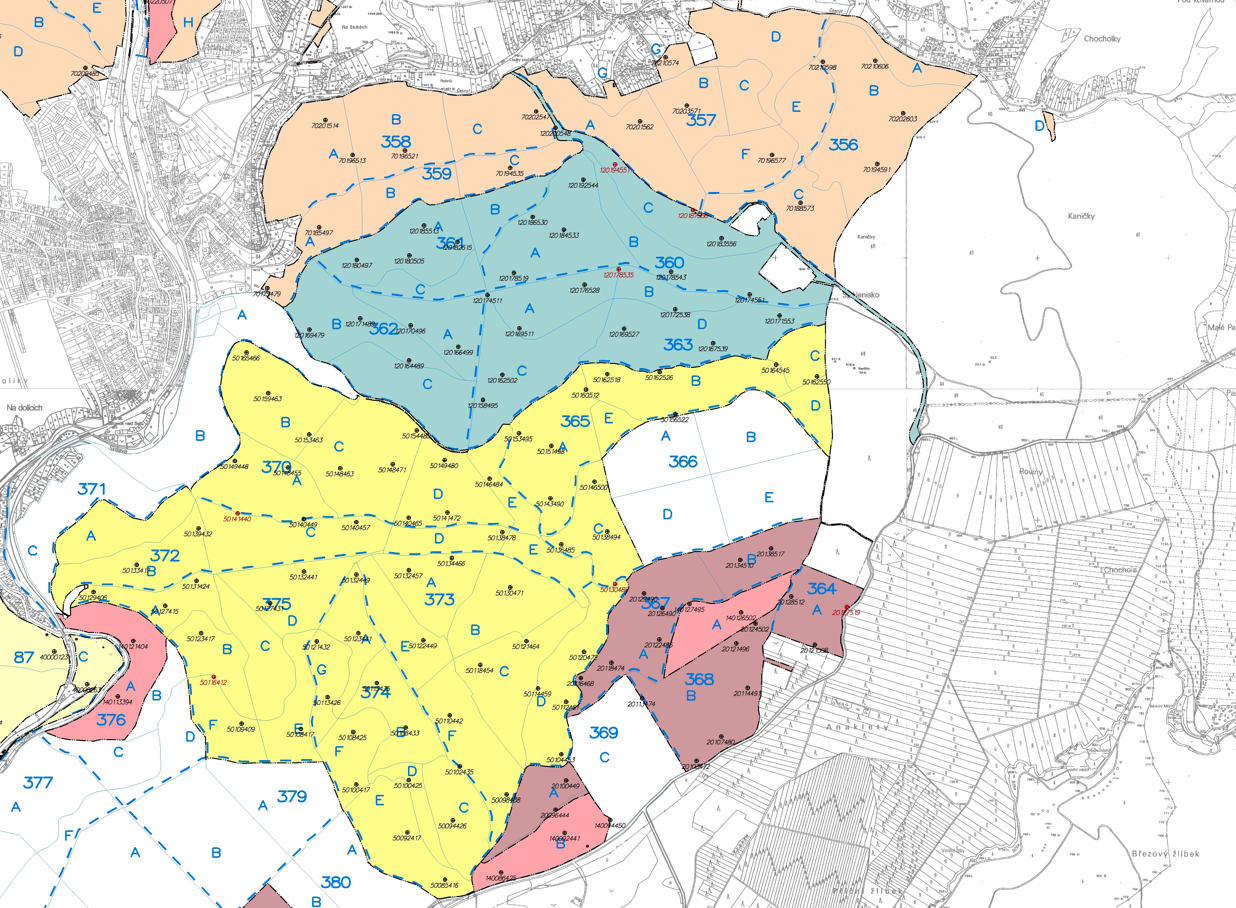 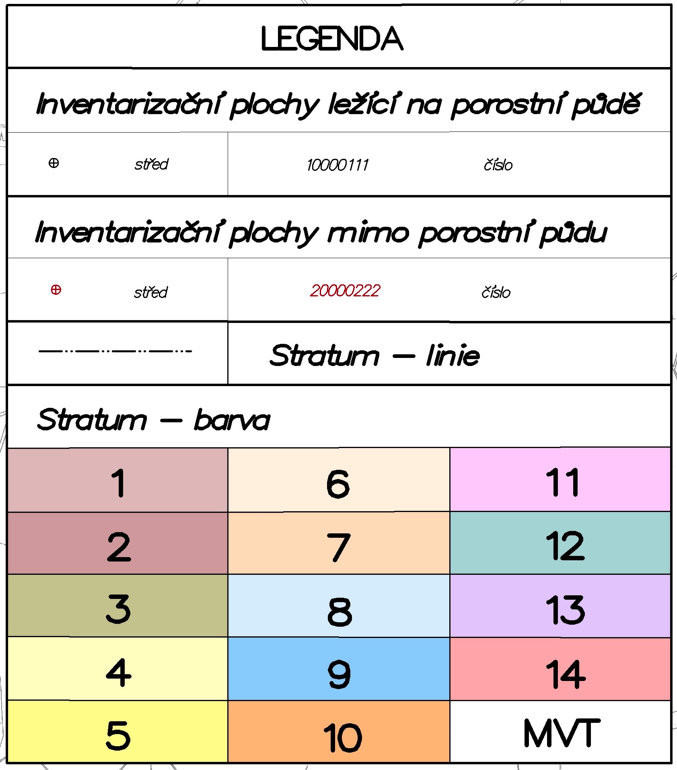 Inventarizační plocha
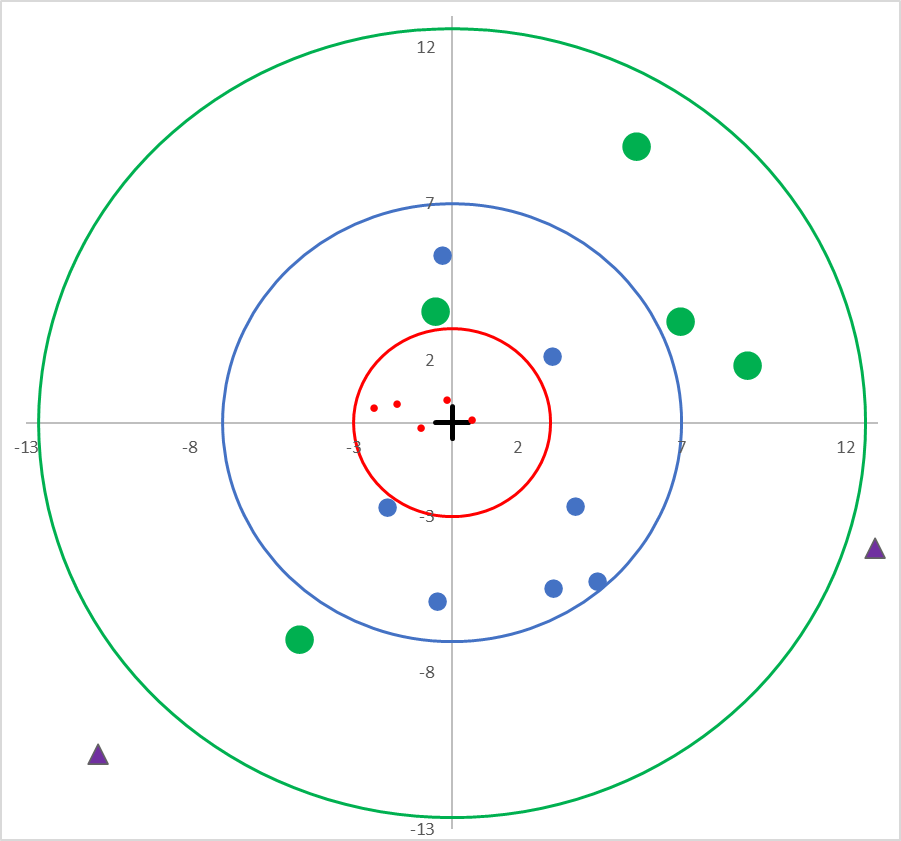 Střed inventarizační plochy stabilizovaný pomocí systému GPS v systému JTSK (např. X = 516124, Y = 1135226), trvale stabilizovaný kovovým mezníkem
Inventarizační podplocha r = 3m pro sběr údajů o stromech o tloušťce d1,3 ≥7cm a <12cm.
Inventarizační podplocha r = 7m pro sběr údajů o stromech o tloušťce d1,3 ≥12cm a <30cm.
Inventarizační podplocha r = 12,62m pro sběr údajů o stromech o tloušťce d1,3 ≥30cm.
Pomocný navigační objekt pro přesné dohledání středu plochy (strom, nebo markantní objekt, pozice mimo plochu, viditelně v terénu označený)
Příslušník nejtenčí kohorty kmenů (např. SM, d1,3 = 76mm, h = 8.4m, x =-0,14, y = 0,74)
Časová úprava lesa
* Má vazbu na výpočet etátu                                        ** nemá vazbu na výpočet etátu
Tvorba hospodářských souborů
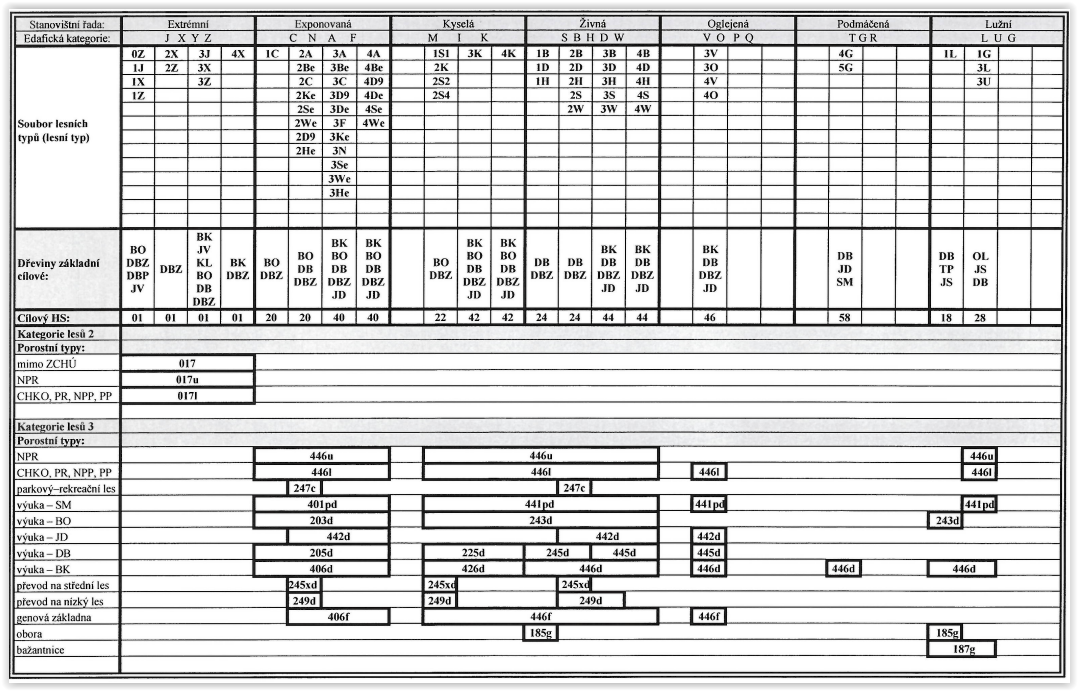 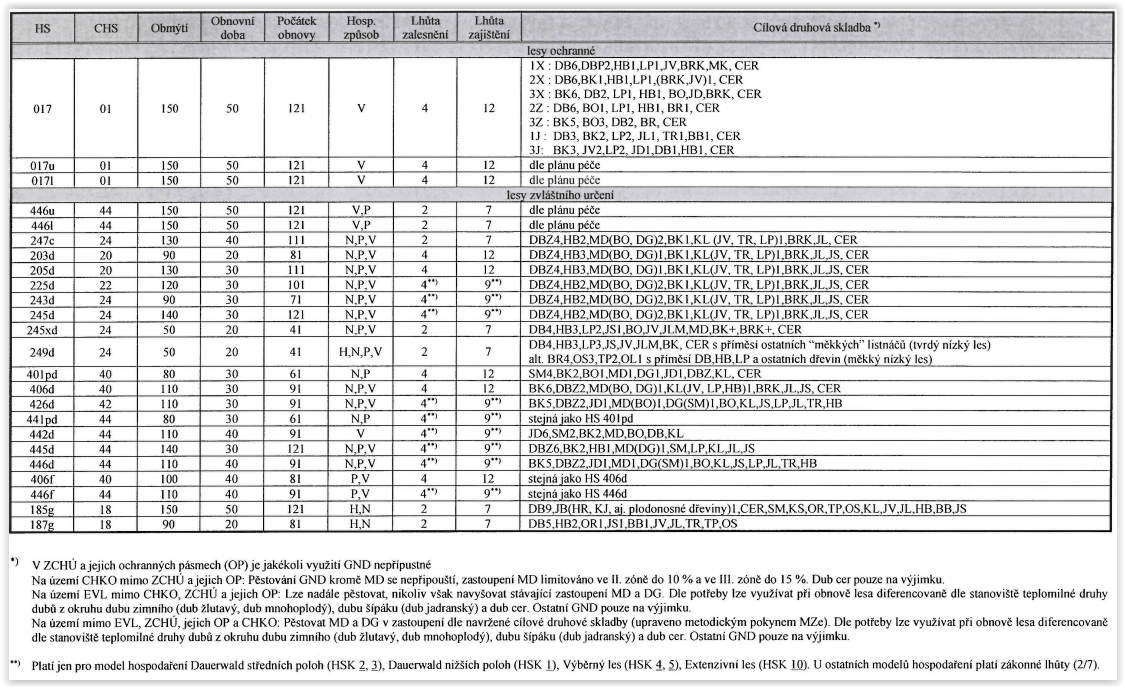 Systém HS vytvořen dle vyhl. 298/2018 Sb. bez ohledu na metodu zařízení plošně pro všechny části ŠLP
Všechny HS obsahují základní hospodářská doporučení standardní pro metodu věkových tříd
Rámcové směrnice hospodaření
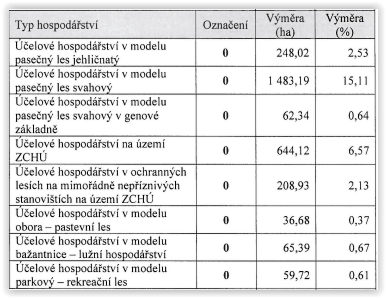 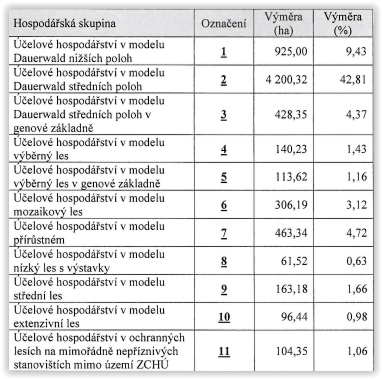 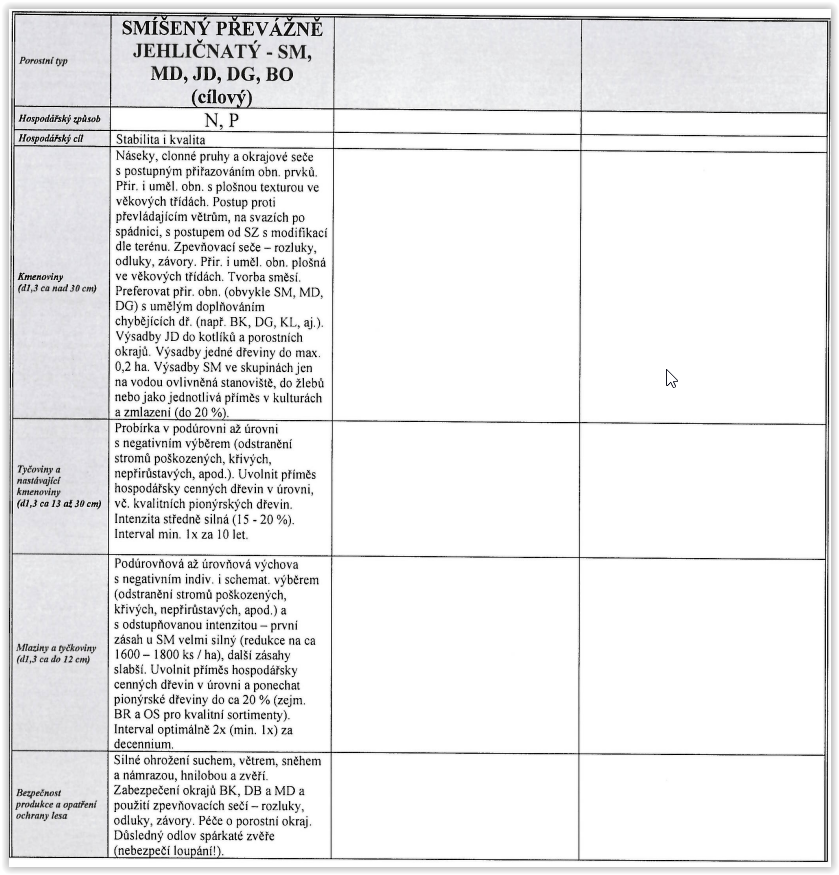 Ukázka RSH – pasečný les
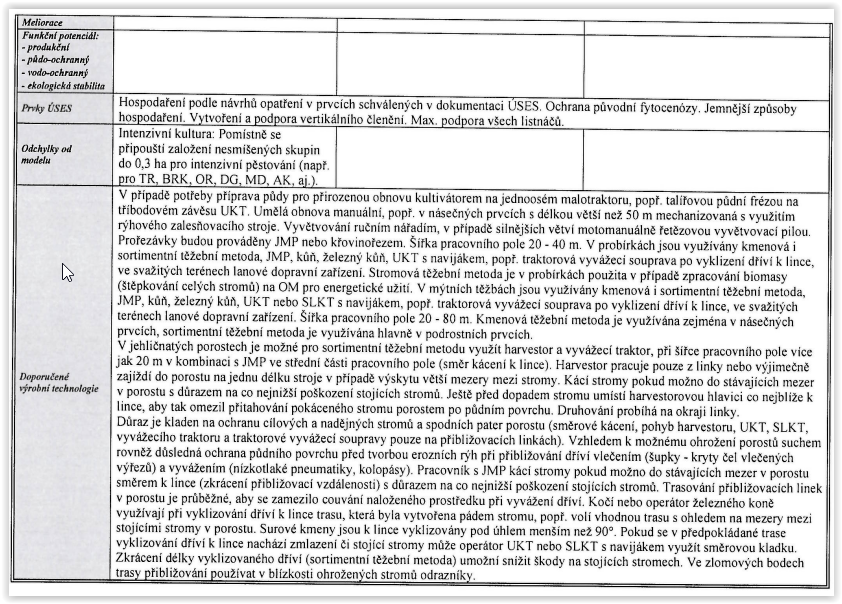 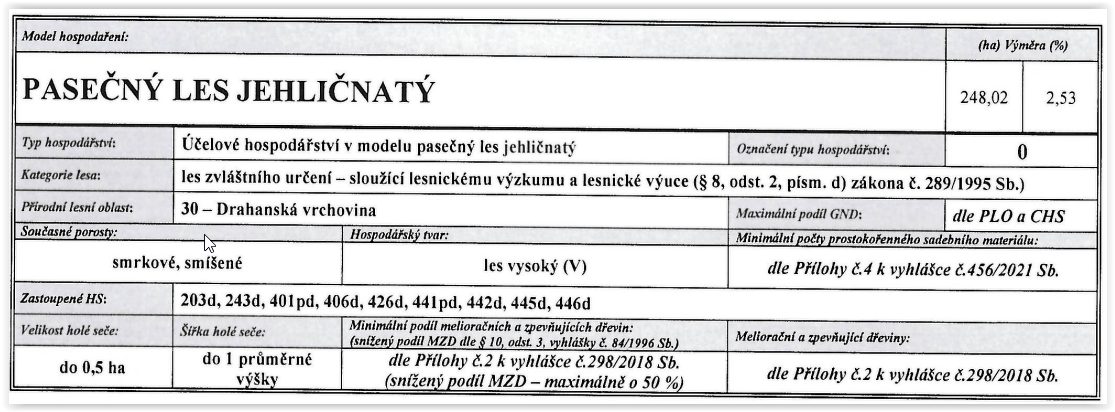 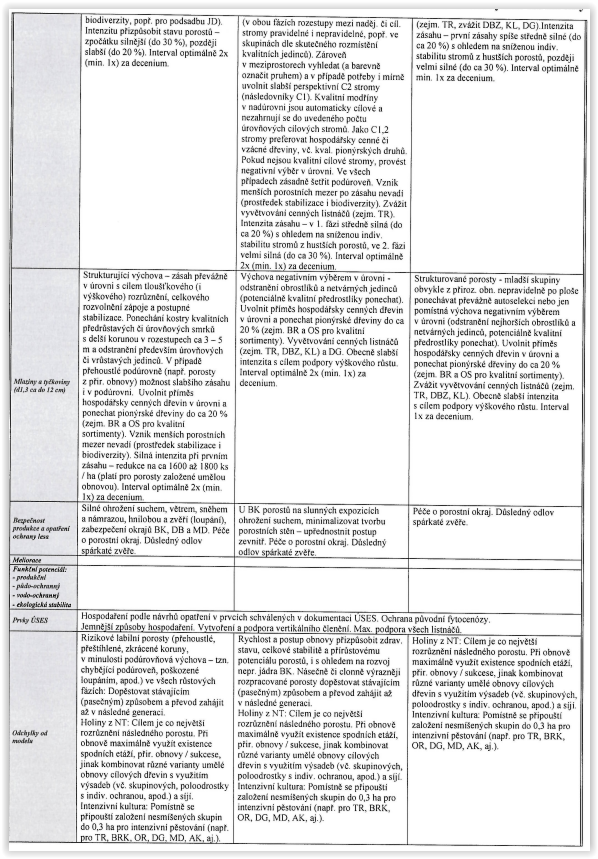 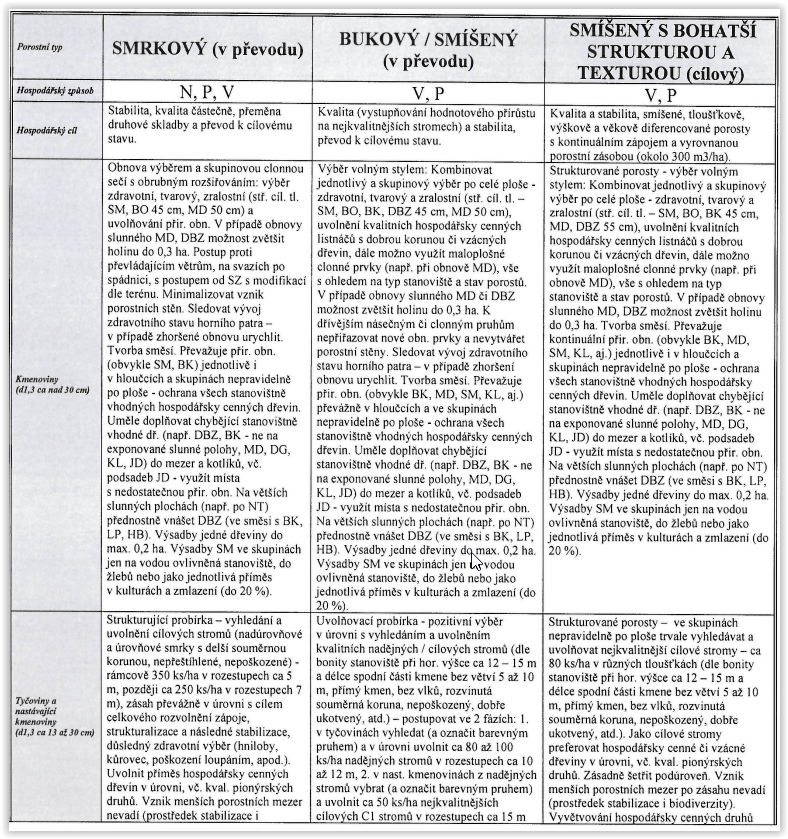 Ukázka RSH – Dauerwald
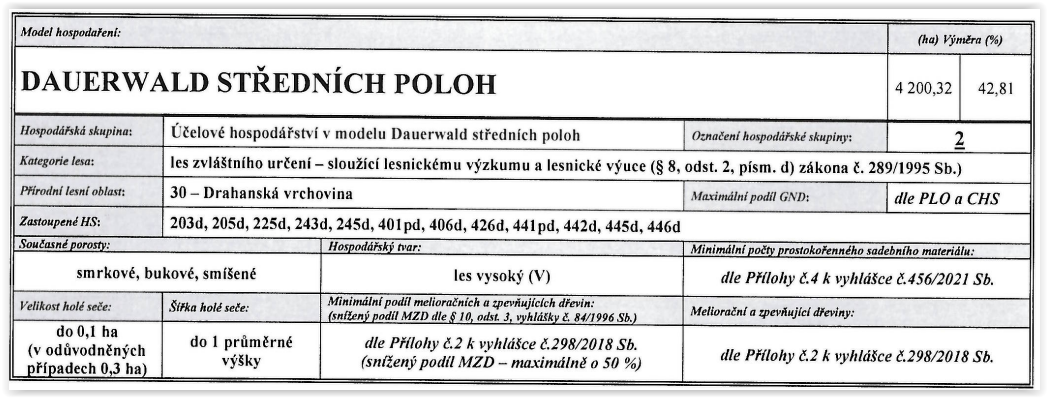 Těžební úprava
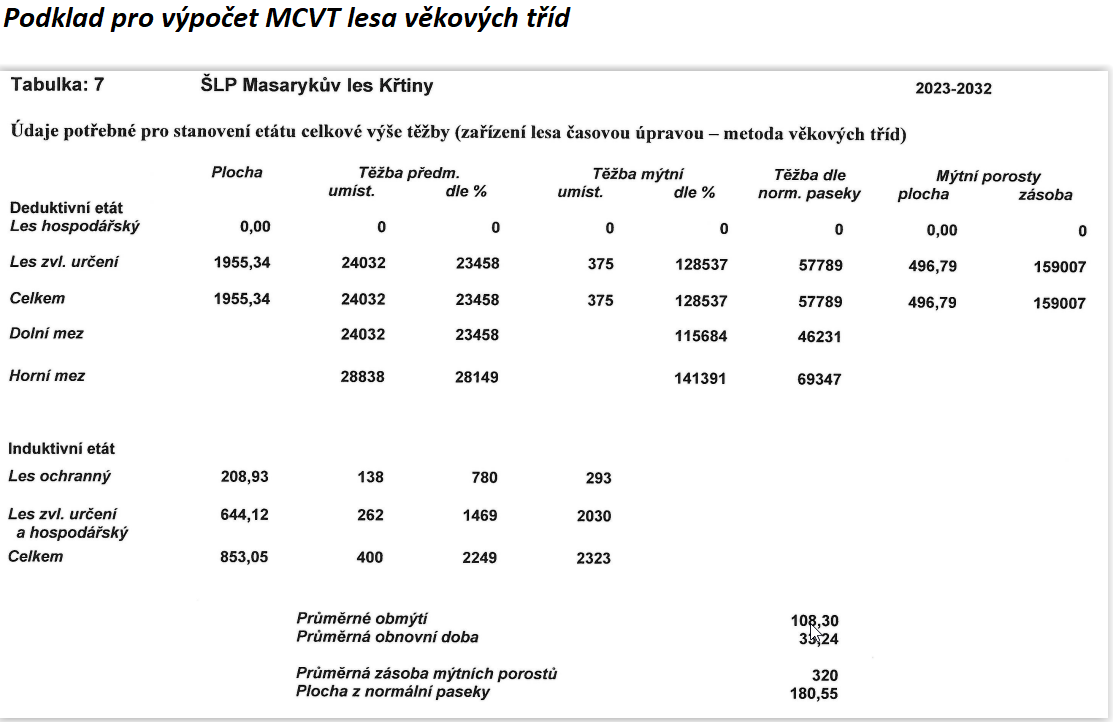 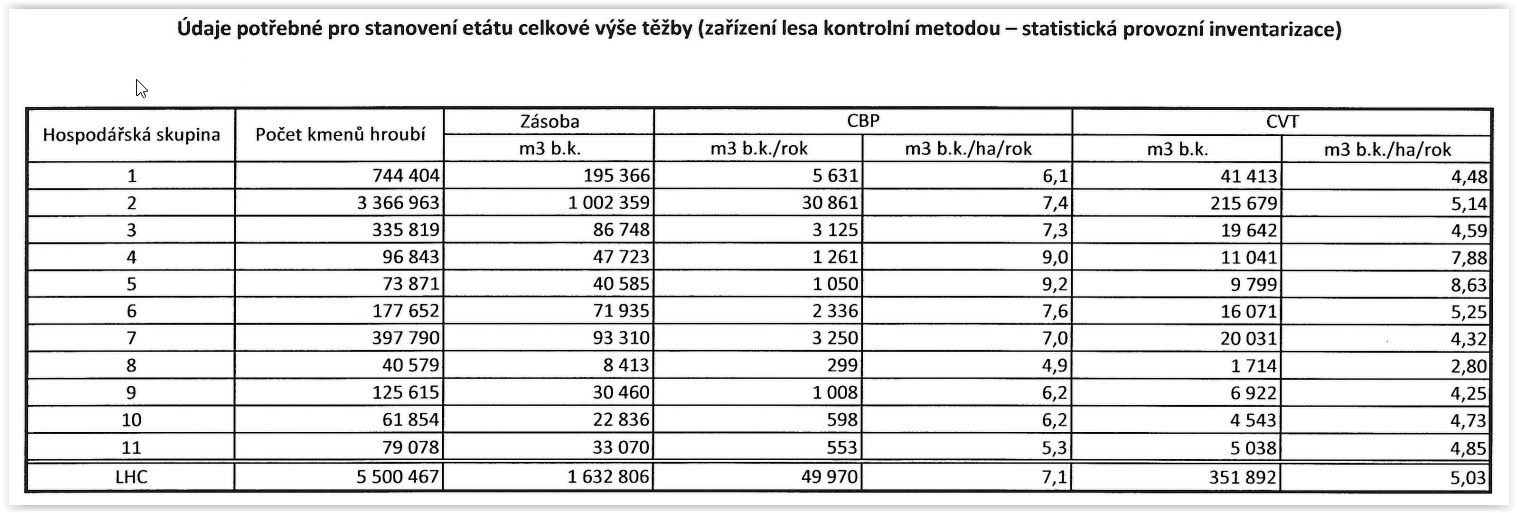 Nový plán = nové problémy i výhody?
Větší volnost hospodáře
výchova není svázána předpisem na jednotku rozdělení lesa
vznik lesů bohatších struktur
„Chybějící“ údaje v hospodářské knize
Méně opěrných bodů pro schvalování a kontrolu orgány SSLH a SSOP
Metoda se bude vyvíjet
do budoucna lze očekávat využití zdrojů DPZ, matematického modelování a AI